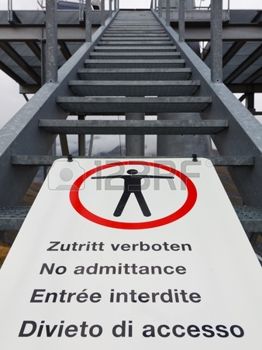 Undocumented migrants - Entitlements
Bethan Lant
Casework Manager
The Hostile Environment
Migrant destitution is not an accident but result of a deliberate government policy
 Political intent is to make the situation worse, not better
 Aim is to force people into return to country of origin
No Recourse to Public Funds
‘No Recourse to Public Funds’ (NRPF) is a term often used but it has different meanings:
 Person with permission to be in the UK subject to an NRPF restriction -  NRPF has a strict legal meaning
 Undocumented – NRPF term of convenience, no legal definition
What are Public Funds?
Public funds defined by the Immigration Rules.  Essentially covers social housing and a range of welfare benefits.
 Undocumented migrants - not subject to a bar to accessing public funds per se, but will not pass right to reside tests applied in benefits and housing law.
 Undocumented migrants may have some other very limited entitlements.
What is not a Public fund?
Contributions based benefits 
 Access to medical care BUT access particularly to secondary care is governed by other rules
 Education for school age children 
 Social services assistance
 Legal aid
Asylum support
Anyone with ongoing asylum claim may be entitled to asylum support if destitute
Asylum support for new claims (s95) = accommodation and subsistence, or subsistence only
Asylum support for fresh claims submitted (s4) = accommodation & subsistence package
Refused asylum seeking families who have not been removed can access s4 support
Accommodation will be outside of London & SE on a no choice basis
Victims of trafficking
Victims of trafficking can access emergency support while their case is being assessed by the National Referral Mechanism (NRM)
 Salvation Army holds the contract – call their helpline
 Generally best to get legal advice first
Social services 
– s17 Children Act
Social services have duty to accommodate and support families with children in some circumstances
 Generally, families must have either leave to remain or have a human rights based application pending with the Home Office
Social services 
– s17 Children Act cont.
Social services often use gate-keeping and scare tactics 
 Many social services depts. work in partnership with Home Office 
 Always push, always challenge – get a good housing/community care solicitor 
 Support standards are poor.  Families often moved outside London
Social Services – Community Care Act
People with care needs may be able to access accommodation and support from social services
Very high threshold 
Generally person will need leave to remain or a pending case, or be unremovable because of condition
Need expert advice and assistance – community care solicitor
Primary healthcare
There are NO regulations regarding eligibility for primary care. All GP’s have the discretion to accept or refuse any person but must not discriminate.
• Immigration status irrelevant when registering with GP
• NHS England has produced clear guidance for frontline staff: GP practices should not refuse registration if unable to produce evidence of identity or proof of address.
Secondary care
Secondary care is hospital based care, but excludes A&E and walk-in centres
Regulations restrict free access for “overseas visitors”, that is, someone who does not have ILR
- Non-EEA nationals who do not have Indefinite Leave to Remain in the UK are
currently liable for being charged 150% of the NHS tariff for care
Secondary care
- Having an unpaid debt to the Home Office of £500 or more can be used by the Home Office as a reason to deny someone leave to remain
- Hospitals have a duty to inform the Home Office of any overseas visitor who has an unpaid debt of £500 or more
- Hospitals can deny treatment to overseas visitors if the person cannot pay in advance and the treatment is not deemed to be ‘immediately necessary or urgent’
Urgent or immediately necessary treatment
Only a clinician can decide urgency/necessity of treatment.
Immediately necessary - Life saving, will prevent a condition from becoming life-threatening or will prevent permanent serious damage
Urgent - Not immediately necessary but cannot wait until they can return to their country of residence. Should take into account pain, disability, risk of delay exacerbating condition
Urgent or immediately necessary treatment
All maternity services, including antenatal care, are immediately necessary
Patients will be charged for treatment
Immediately necessary and urgent treatment must be given, regardless of someone’s ability to pay and patients should not be discouraged from accessing it, or have their treatment delayed, to determine changeability
Exempt categories of patient
• Asylum seekers incl. s4/s95
• Refugees
• EEA nationals exercising treaty rights
• Those from countries with bilateral health agreements
• Survivors of human trafficking who have passed through the National Referral Mechanism (NRM)
• Children in the care of Local Authorities
• Patients who have paid ‘health surcharge’ on top of visa fees
Exempt categories of treatment
Accident & Emergency
 STIs (including HIV)
 Continuing course of treatment
 Sectioning under Mental Health Act 1983
 Treatment for infectious disease e.g. TB
 Treatment that is necessary as a result of torture, FGM, domestic violence or sexual violence.
Medication
Some categories of people are entitled to free prescriptions
Asylum seekers on asylum support entitled to free prescriptions 
Other destitute persons can apply for an HC2 using an HC1 form
Any person incorrectly accessing free prescriptions or other care (e.g. NHS dental) may receive a fixed penalty notice
Warning
NHS central have been sharing information with the Home Office, i.e. addresses
 Some hospitals have instituted schemes where Immigration Officers are embedded in the hospitals
 As above, an NHS debt can be a bar to grant of leave to remain